Florien JACCOBIN
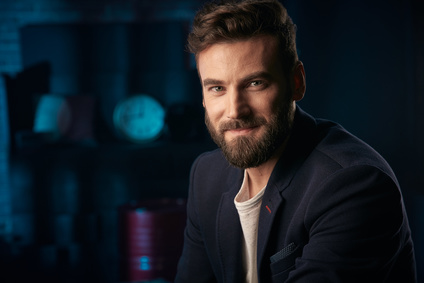 Lorem ipsum dolor sit amet, consectetur adipiscing elit. Morbi tristique sapien nec nulla rutrum imperdiet. Nullam faucibus augue id velit luctus maximus. Interdum et malesuada fames ac ante ipsum primis in faucibus. Etiam bibendum, ante nec luctus posuere, odio enim semper tortor, id eleifend mi ante vitae ex.
Berufsbezeichnung
BERUFSERFAHRUNGEN
KONTAKT
Telefon: 000 111 333
Mobiltelefon: 000 222 444
Adresse: 12 Street Name
Berlin
Email: name@mail.com
2010 - 2014
2010 - 2014
2010 - 2014
2010 - 2014
Unternehmen 
Berufsbezeichnung 
Lorem ipsum dolor sit amet, consectetur adipiscing elit. Morbi tristique sapien nec nulla rutrum imperdiet. Nullam faucibus augue id velit luctus maximus.
Unternehmen 
Berufsbezeichnung 
Lorem ipsum dolor sit amet, consectetur adipiscing elit. Morbi tristique sapien nec nulla rutrum imperdiet. Nullam faucibus augue id velit luctus maximus.
Unternehmen 
Berufsbezeichnung 
Lorem ipsum dolor sit amet, consectetur adipiscing elit. Morbi tristique sapien nec nulla rutrum imperdiet. Nullam faucibus augue id velit luctus maximus.
Unternehmen 
Berufsbezeichnung 
Lorem ipsum dolor sit amet, consectetur adipiscing elit. Morbi tristique sapien nec nulla rutrum imperdiet. Nullam faucibus augue id velit luctus maximus.
UNTERNEHMEN 
LOGO
UNTERNEHMEN 
LOGO
UNTERNEHMEN 
LOGO
UNTERNEHMEN 
LOGO
FÄHIGKEITEN
Professionelle fähigkeiten
Microsoft Office
Design & XU
PHP MySQL
Adds/Analytics
Sprachen
Englisch
Italienisch
Französisch
Persönliche fähigkeiten
AUSBILDUNG
Kreativ
Universität – Grad
Lorem ipsum dolor sit amet, consectetur adipiscing elit.
2014
Ernst
Innovator
Universität – Grad
Lorem ipsum dolor sit amet, consectetur adipiscing elit.
2014
Kommunikativ